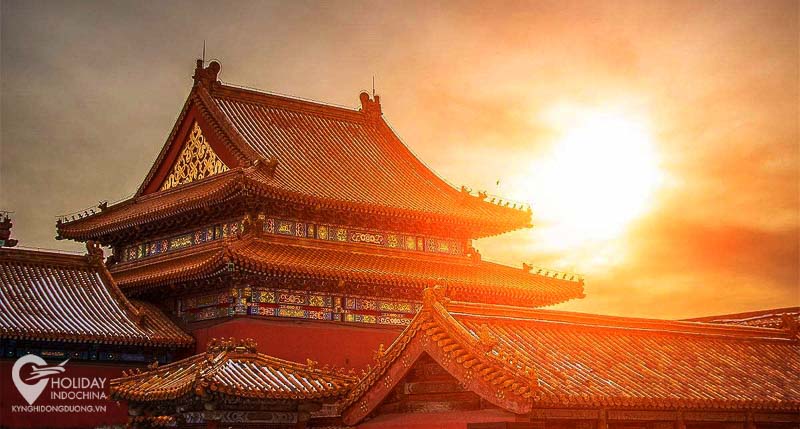 Tiết 5- Bài 4 : TRUNG QUỐC THỜI PHONG KIẾN
Tiết 5:   TRUNG QUỐC THỜI PHONG KIẾN
4. Trung Quốc thời Tống – Nguyên
a. Thời Tống
- Vua Tống chú trọng mở mang các công trình thuỷ lợi, khuyến khích sản xuất thủ công nghiệp như khai mỏ, luyện kim, dệt lụa...
- Có nhiều phát minh : la bàn, thuốc súng, nghề in....
-> Đời sống nhân dân ổn định trở lại.
? Sau khi thống nhất đất nước, nhà Tống đã thực hiện những chính sách gì?
? Những phát minh quan trọng nhất trong thời nhà Tống là gì?
b. Thời Nguyên
- Thi hành biện pháp phân biệt đối xử: Người Mông Cổ có địa vị cao nhất, hưởng mọi đặc quyền ; người Hán có địa vị thấp kém và bị cấm đoán đủ thứ,...
->Nhân dân nhiều lần nổi dậy chống nhà Nguyên
? Dưới thời Nguyên, các vua chúa người Mông Cổ đã thi hành những chính sách gì? Hậu quả của chính sách đó?
5. Trung Quốc thời Minh - Thanh
a.Chính trị 
-  Năm 1368, Chu Nguyên Chương thành lập nhà Minh 
-  Lý Tự Thành lật đổ nhà Minh.
-  1644 Nhà Thanh thành lập
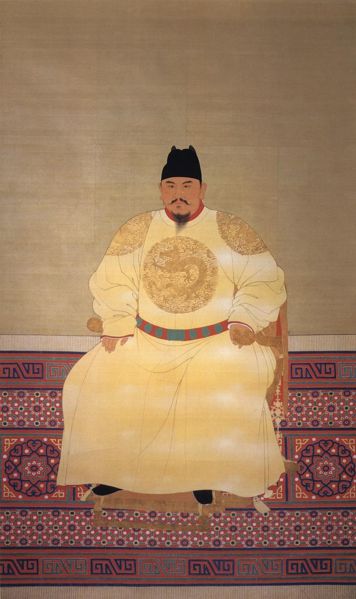 b.Xã hội
Trung Quốc lâm vào khủng hoảng :
+ Vua quan sa đọa, đục khoét nhân dân
+ Đời sống nhân dân cực khổ.
Sự suy yếu của XHPKTQ thời Minh – Thanh được
 biểu hiện như thế nào?
Trình bày những thay đổi về chính trị của TQ 
từ sau thời Tống- Nguyên?
c. Kinh tế
-Thủ công nghiệp: xuất hiện công trường thủ công, xưởng dệt lớn
-Thương nghiệp: buôn bán với nước ngoài được mở rộng : Đông Nam Á, Ấn Độ, Ba Tư.....
d.Đối ngoại
Mở rộng chiến tranh xâm lược sang các nước láng giềng
Những mầm mống kinh tế TBCN ở TQ xuất hiện 
như thế nào?
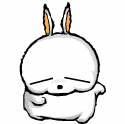 HOÀNG ĐẾ
LỤC BỘ
       (Thượng thư)
LẠI
(Quan văn)
HỘ
(T.chính)
LỄ
(GD)
BINH
(QS)
HÌNH
(TP)
CÔNG
(XD)
CÁC                              TỈNH
Sơ đồ bộ máy nhà nước thời Minh-Thanh
6. Văn hóa, khoa học – kĩ thuật Trung Quốc thời 
phong kiến
* Nhóm 1:Văn hóa
* Nhóm 2: Nghệ thuật . 
* Nhóm 3: Khoa học kĩ thuật
Thảo luận nhóm ( 4 phút)
a.Văn hóa
- Tư tưởng: Nho giáo làm nền tảng, trở thành hệ tư tưởng, đạo đức của giai cấp phong kiến
Văn học: Thơ, truyện, kí
- Sử học rất phát triển: Hán thư, Đường thư, Minh sử....
Khổng tử
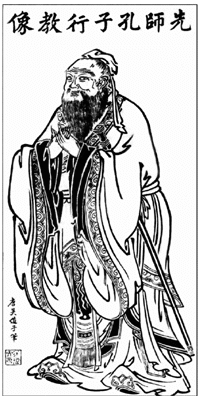 Khổng Tử là một trong những vị thầy và triết gia vĩ đại nhất của Trung Quốc và Châu Á. Ông có những giáo huấn sâu sắc về đạo làm người. Những lời dạy của ông về thế nào là Nhân, là Nghĩa, thế nào là Trí, Tín, ...đã tác động sâu sắc tới nền văn hóa phương Đông. Không chỉ tại Trung Quốc, tư tưởng xem trọng đạo đức và các chuẩn mực đối nhân xử thế của ông đã lan rộng và tác động sâu sắc các quốc gia Châu Á khác như Nhật Bản, Hàn Quốc và Việt Nam.
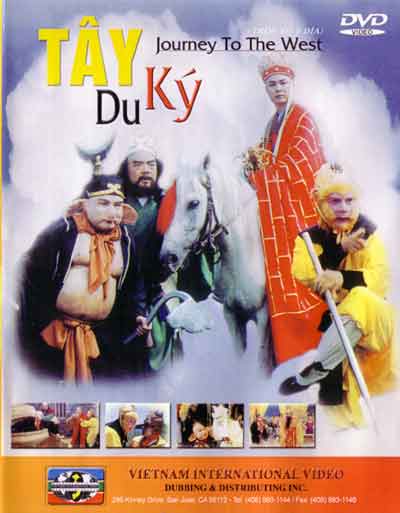 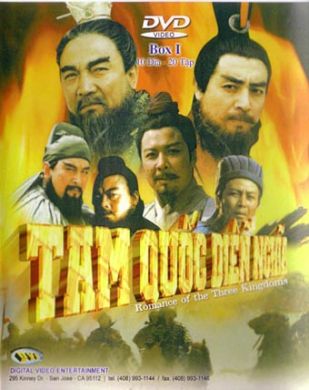 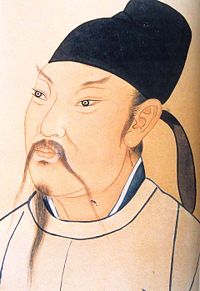 -Th¬ Ñöôøng phaûn aùnh saâu saéc boä maët cuûa xaõ hoäi ®ư­¬ng ®¹i vaø ñaït ñeán ñænh cao ngheä thuaät vôùi nhieàu nhaø thô teân tuoåi: Lyù Baïch, Ñç Phuû, Baïch Cö Dò…
Lý Bạch
b. Nghệ thuật
-   Hội họa, điêu khắc, kiến trúc, thủ công mĩ nghệ đạt trình độ cao, phong cách độc đáo
c. Khoa học kĩ thuật:  Nhiều phát minh quan trọng 
- Tứ đại phát minh : giấy, in, la bàn, thuốc súng.
 Kĩ thuật đóng tàu có bánh lái và buồm nhiều lớp
 Luyện sắt, khai mỏ, khí đốt
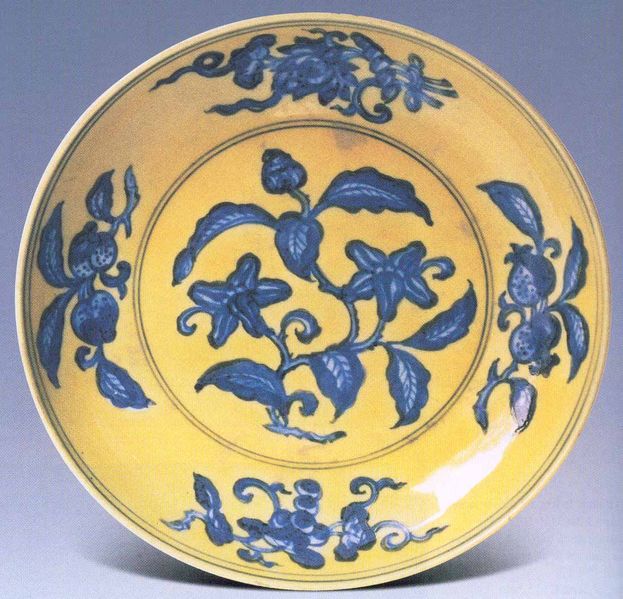 LA BAØN
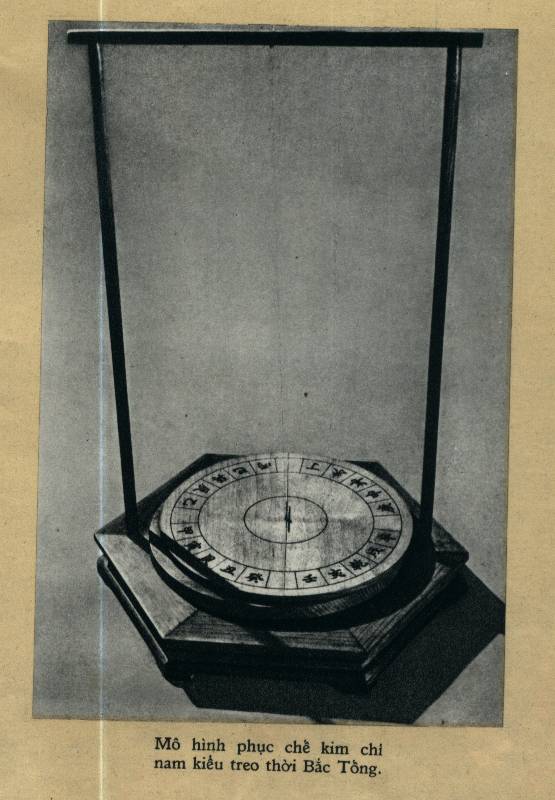 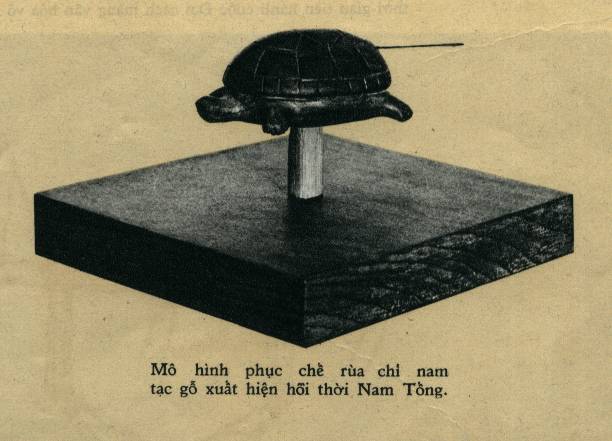 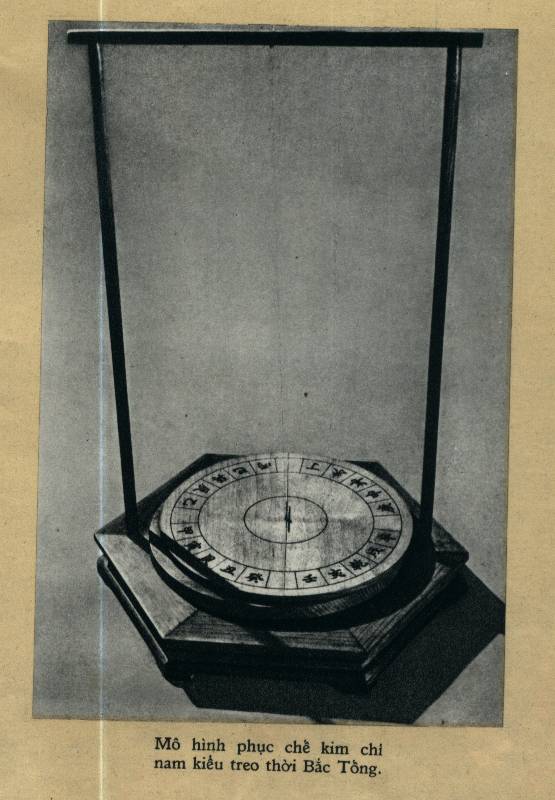 KỸ THUẬT IN
THUỐC SÚNG
Vạn lí trường thành
TÖÛ CAÁM THAØNH
trß ch¬I « ch÷
1
§
P
H
ñ
ç
2
¤
N
G
T
H
õ
A
¢
N
3
H
O
G
I
A
ã
N
4
¤
N
G
D
¢
N
N
5
T
H
N
G
N
H
Ê
T
è
6
n
i
K
Ü
t
h
u
Ë
t
7
T
I
Õ
T
§
é
S
ø
q
u
©
N
§
×
£
N
8
V
¡
N
H
ä
C
9
3. Đây là tôn giáo có nguồn gốc từ Trung Quốc?
7. Chức quan trấn giữ biên ải thời Đường?
5 Công lao lớn của Tần Thủy Hoàng đối với Trung Quốc?
4. Đây là giai cấp mà tư liệu sản xuất chủ yếu của họ là ruộng đất?
6. Một phát minh quan trọng về kĩ thuật của nhân dân Trung Quốc?
1.  §©y lµ mét nhµ th¬ næi tiÕng thêi §ư­êng?
9.  Một thành tựu nổi bật của văn hóa Trung Quốc?
8. Đây là chính sách phát triển nông nghiệp của nhà Đường?
2. Tác giả của tiểu thuyết “Tây Du Ký”?
BÀI TẬP VỀ NHÀ: Em hãy lập bảng thống kê các triều đại phong kiến Trung Quốc .